Medication Adherence Solution
Team Members
Michael Ingram Jr, Heather Makwinski,   Joshua Michalik, Samantha Taylor Talarico
BACKGROUND: The Business Case
01
Medication non-adherence can have negative implications for the patient, the doctor/hospital, and insurance company.
Patients
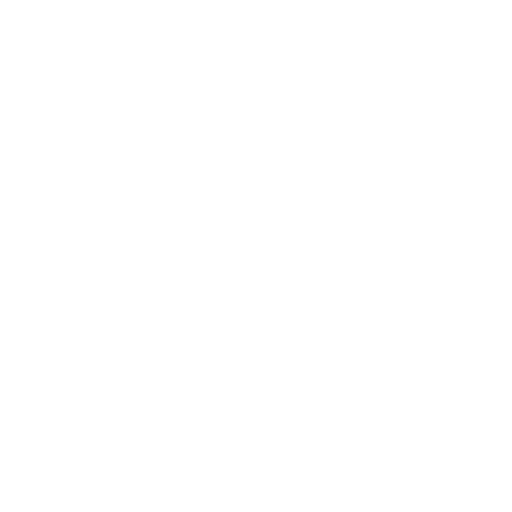 The patients who are non-adherent put their health at risk while insurance companies pay for the additional medical expenses.
02
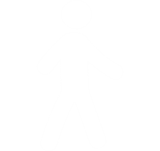 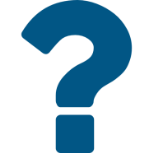 03
How can the patient’s medication regimen be an integrated experience for the patient, caretakers, pharmacies, doctors and health insurance companies?
Health Insurance
Companies
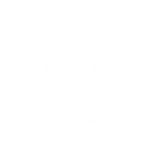 Doctors
NON-ADHERENCE: A Multi Billion Dollar Problem
of patients make errors when taking medication
80%
$300B
Annual costs related to non-adherence
of insured Americans take at least one medication
51%
of nursing home admissions related to non-adherence
40%
125,000
Annual deaths caused by non-adherence
of prescribed doses of any 
medications are missed daily
10%
According to the National Center for Biotechnology Information (NCBI)
[Speaker Notes: *add where the information came from]
CURRENT PROCESS: Ends in Additional Medical Expenses
STEP 1
STEP 3
STEP 2
STEP 4
Patient is treated by their doctor and discharged from hospital
STEP 5
Patient forgets to or makes errors when taking their medications
Patient starts to experience original symptoms
Patient picks up their medications
Patient incurs additional medical expenses
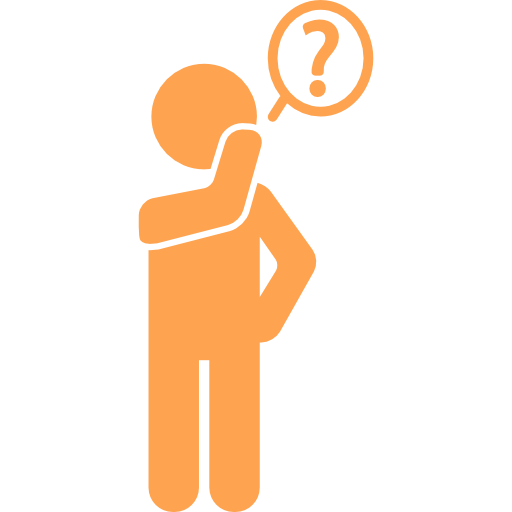 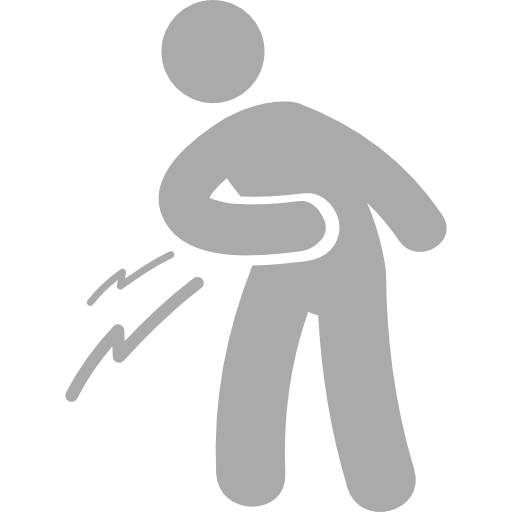 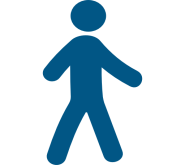 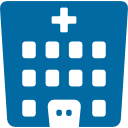 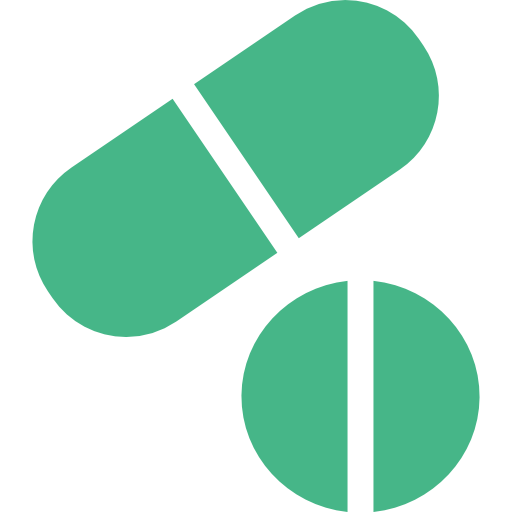 MARKET ANALYSIS: Available Solutions
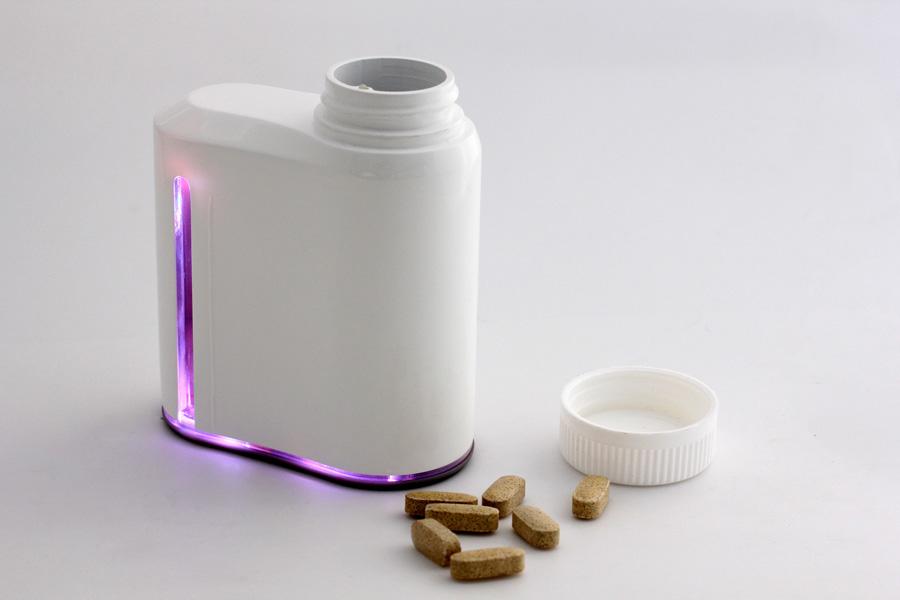 Problems with current solutions:
Puts the burden on the patient
Leaves room for error
Not useful when taking multiple meds
Expensive to purchase
Does not integrate the caregiver, insurer, pharmacy, or doctor
Provides no visibility into the patient's adherence habits
Does not track if the pill was removed
Smart Pill Bottles
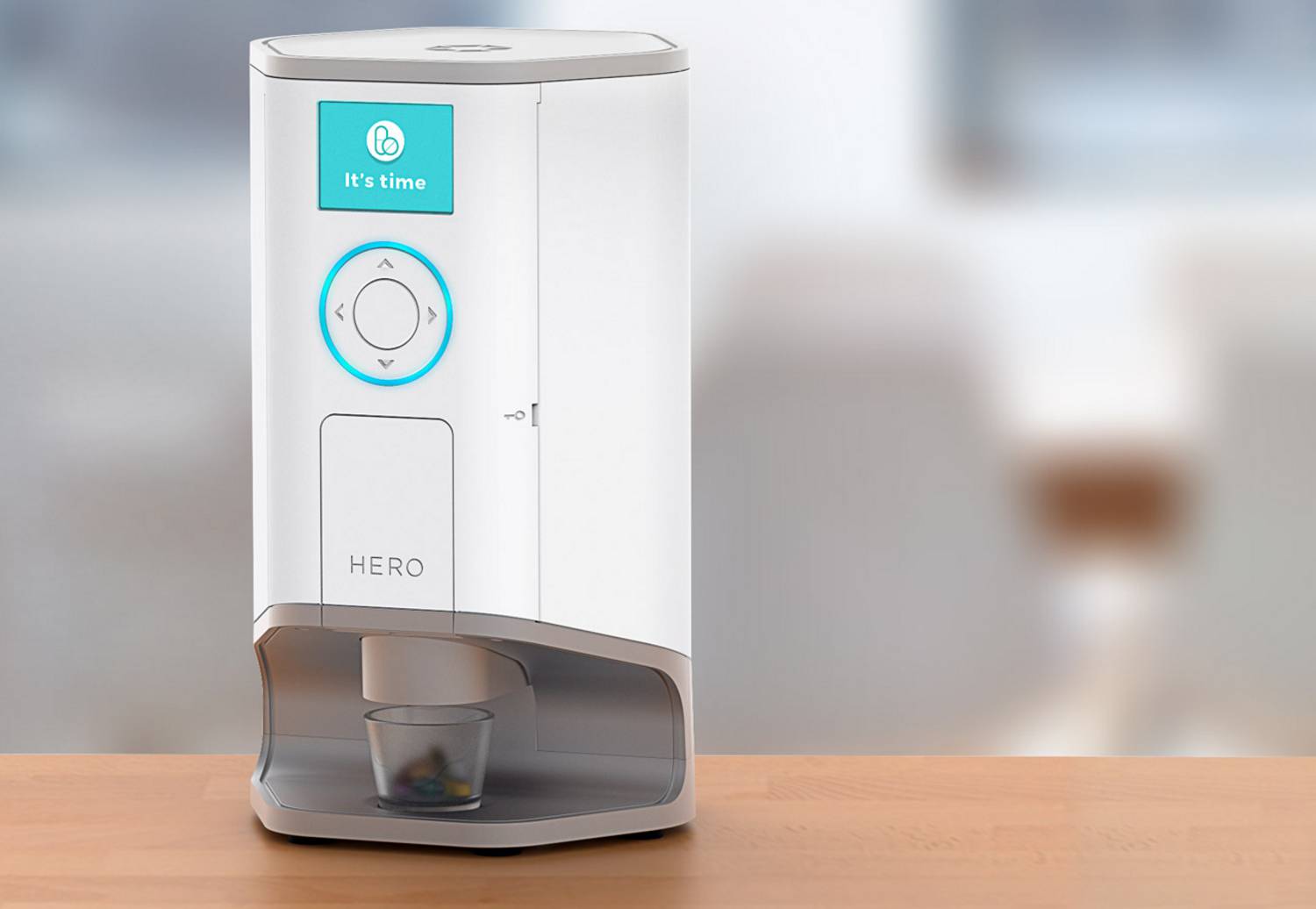 Smart Pill Dispensers
GOALS: Our Solutions Desired Outcomes
Increase patient adherence 
Connect the players in the patient's health care system
Provide cost savings for the insurer and patient
Boost sales for the pharmacy by creating relationships with patients
Increase visibility into a patient’s medication regimens by providing adherence data to the patient, doctor, pharmacy, and insurer
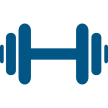 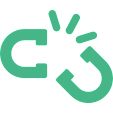 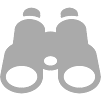 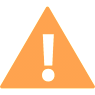 OUR SOLUTION: Three Parts for a Better Outcome
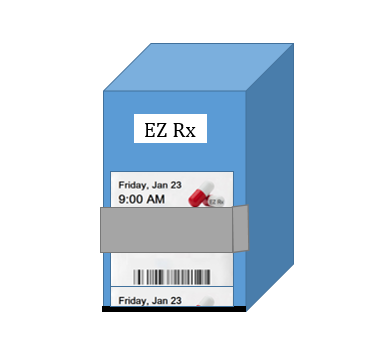 Medication Packaging
Tracking Dispenser
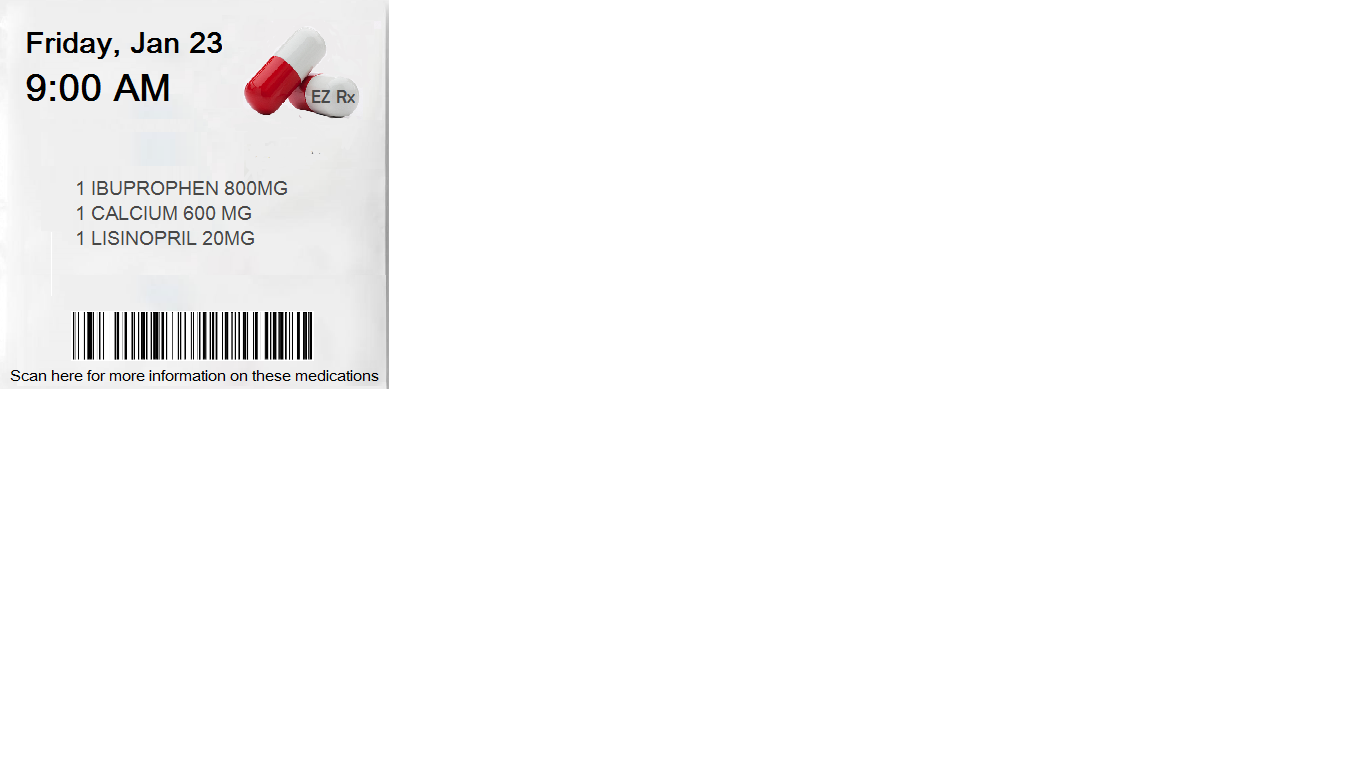 Application
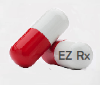 NEW PROCESS: Avoid Costs That Result from Non-adherence
STEP 5
STEP 1
STEP 3
Patient is reminded by the app to take their medications
Adherence data is shared with patients care community
Patient receives an Rx from their doctor
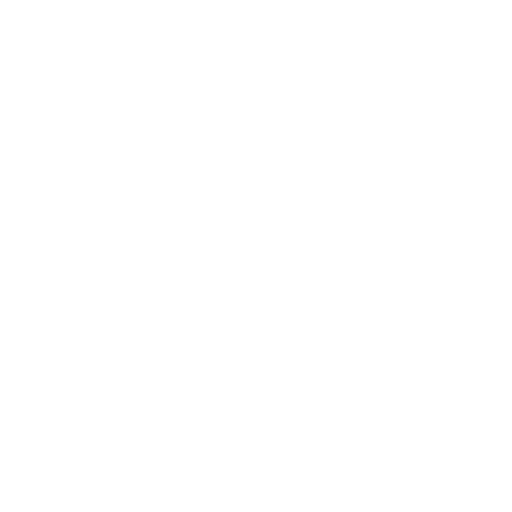 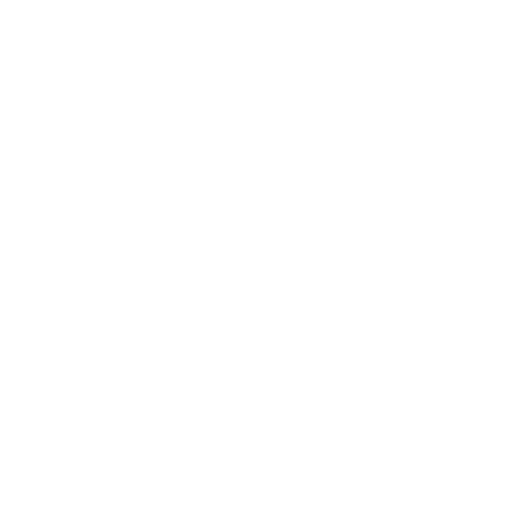 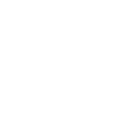 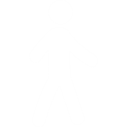 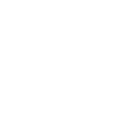 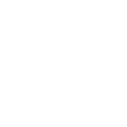 STEP 2
STEP 4
STEP 6
Patient has their medications delivered
PBox records adherence data when patient takes their medications
Patient and insurer  avoid costs associated with non-adherence
How does the new process effect each party?
New for: PATIENTS
Watch in app videos or read articles that will help them understand their medication regimen
Better 
Educated
Use app to ask their Doctor a question and rate how they are feeling on their medications
Easier Way
To Contact
Doctor
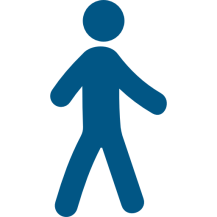 Lower co-pays or deductibles for following medication regimen and refilling prescriptions
Financial
Incentive
Caregiver
Support
Caregiver or family member can monitor patient medication compliance
New for: DOCTORS
Industry now paid based on outcome  readmission will count against them
Incentive for Patient Compliance
Higher Reimbursements
Do not have to wait until patient’s next visit to confirm medication compliance
Real-time
Compliance
Monitoring
Real-time
Compliance
Tracking
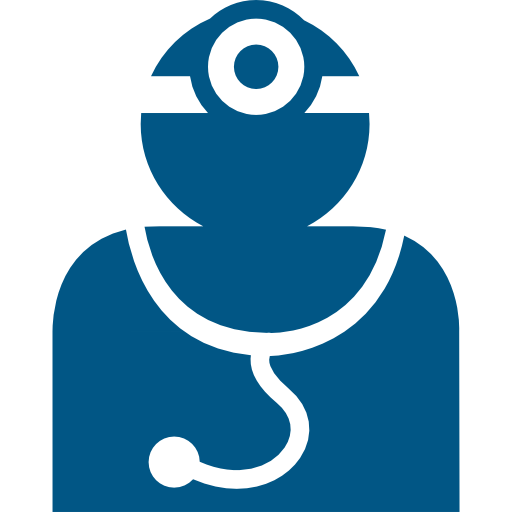 Resources 
BetterAllocated
Resources
Better
Allocated
More resources/staff available for patients with emergent conditions
Data
Analytics
Access to patient reactions to medication and can effectively alter regimens where necessary
New for: PHARMACIES
Patients will fill more prescriptions
Increased Sales
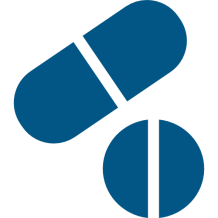 Staff will no longer have to answer phone calls from doctors to verify if patients picked up their medications
Resources
Better
Allocated
[Speaker Notes: increase stickiness, pharmacies are competing with each other… why go to one pharmacy vs. another… trying to find ways to keep customers coming back (preferred pharmacy)]
New for: HEALTH INSURANCE COMPANIES
Reduce costs incurred from patient non-adherence
Lower
Costs
More medications taken by patients
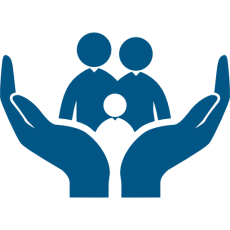 Reduce 
Waste
Data
Analytics
Use patient data to tailor coverage and research non-adherence patterns
Questions?
SOURCES
http://www.medscape.com/viewarticle/409940 [1] http://www.pharmacytimes.com/news/increased-medication-adherence-reduces-health-care-costs  [2] http://www.healthworkscollective.com/ashish-varshneya/300471/medication-non-adherence-290-billion-unnecessary-expenditure [3] http://www.acpm.org/?MedAdherTT_ClinRef[4]
http://www.pharmatherapist.com/articles/4-key-reasons-for-medication-non-compliance[5]
https://intermountainphysician.org/intermountaincme/Documents/13.%20Olson,%20Winter,%20Rickard%20(use%20at%20all%20conferences)Medication%20Adherence%20Workshop_final.pdf[6]  http://www.medscape.com/viewarticle/409940 [7]
http://phrma-docs.phrma.org/sites/default/files/pdf/PhRMA_Improving%20Medication%20Adherence_Issue%20Brief.pdf [8] https://www.ncbi.nlm.nih.gov/pmc/articles/PMC3234383/ [9]